Inclusive placements for students with disability
A/Prof Amani Bell

Link to slides: bit.ly/AmaniBell
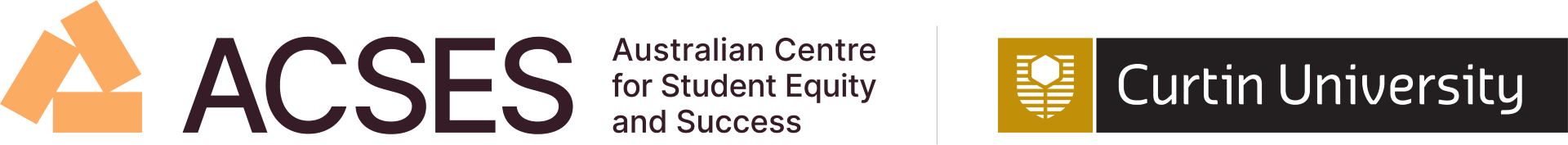 Always on Country
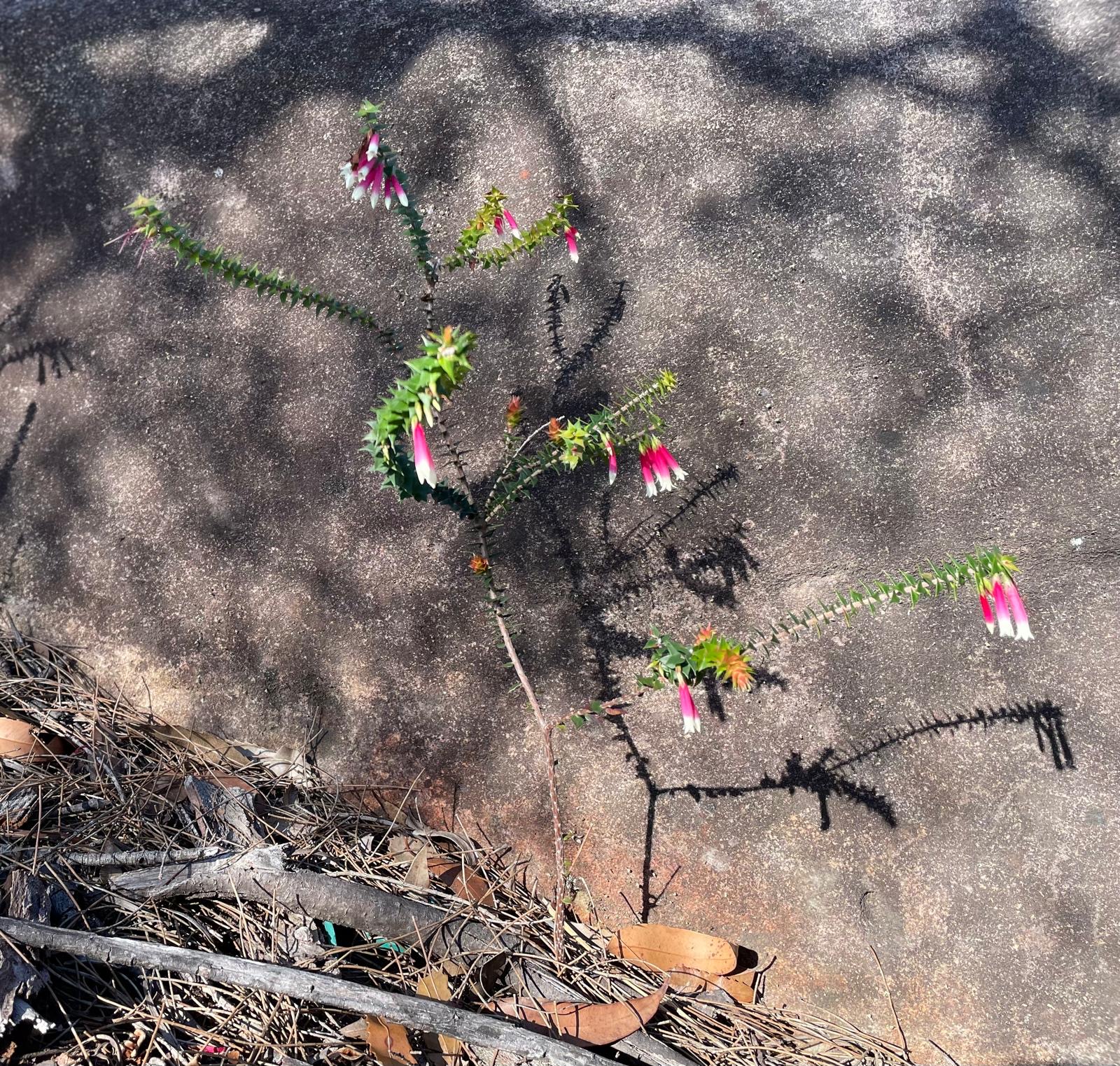 Fellowship aims:
Develop solutions to the inequalities caused by unpaid placements 
Develop solutions to ensure that placements are inclusive for all students, particularly those from equity-deserving cohorts


Via participatory action research
Four student co-researchers
Four co-design workshops
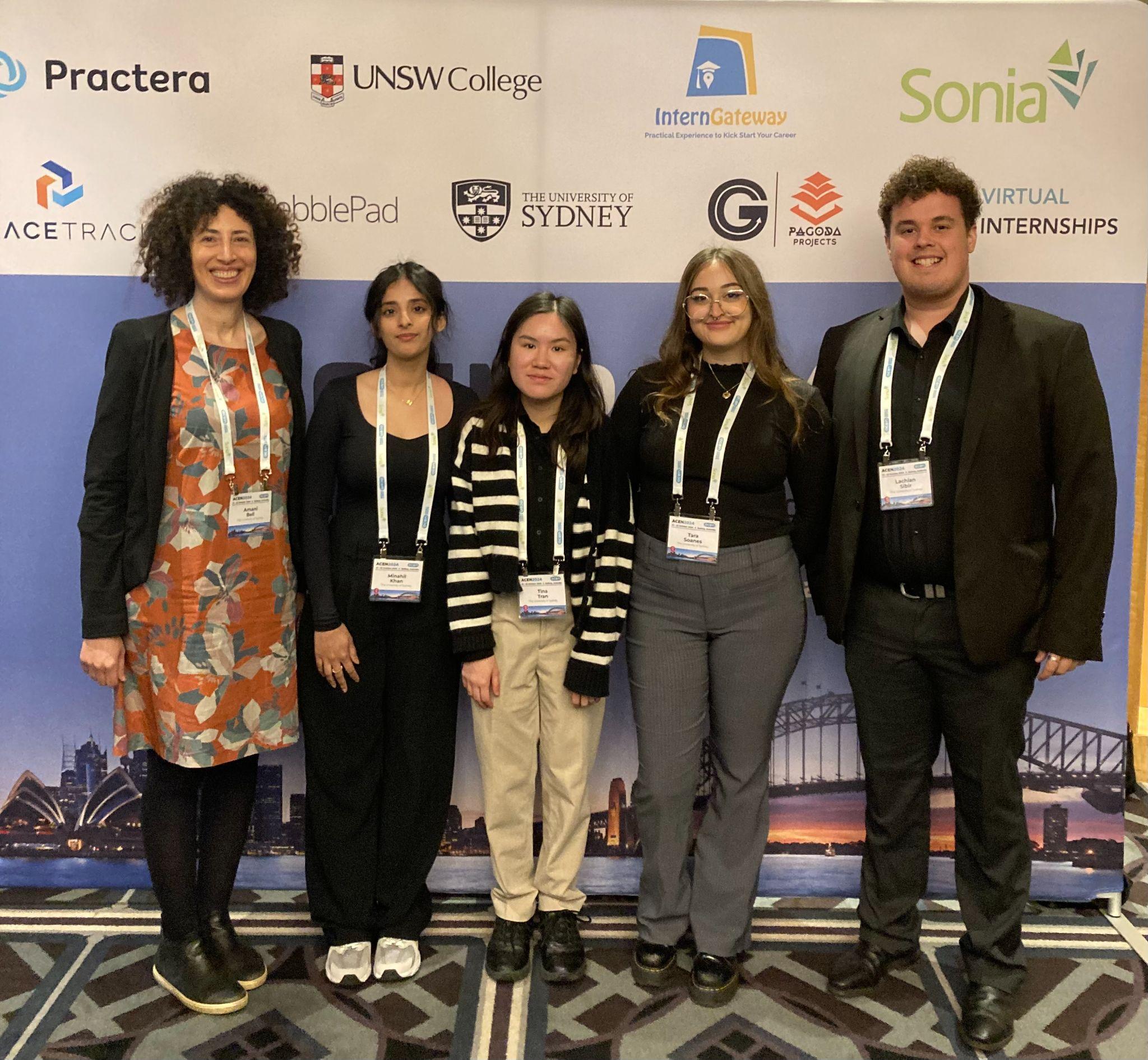 The team
Background
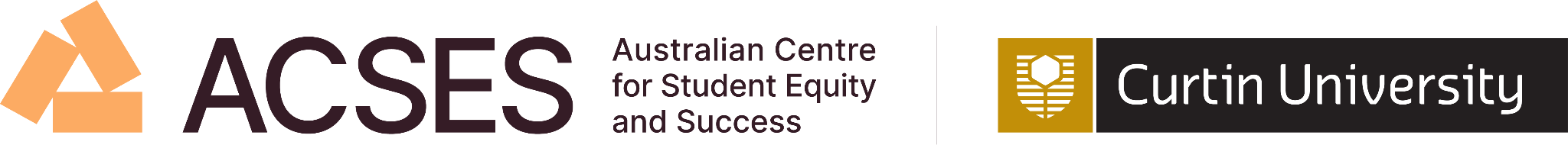 Placements are valuable learning experiences
Students with disability perceive that placements are good preparation for future work

Linked with full-time job attainment for students with disability



(Jackson et al. 2023)
Students with disability face significant inequities
Access placements at lower rates (Jackson et al. 2023, Universities Australia 2019) 
Encounter stigma, lack of accessible placements & difficulties seeking accommodations (cyda 2022, Lawlis et al. 2024, Dollinger et al. 2022). 
Limited change from 2005-2022 (Lawlis et al. 2024)
Limited work experience a major barrier to securing meaningful employment (Eckstein 2020)
Our Approach
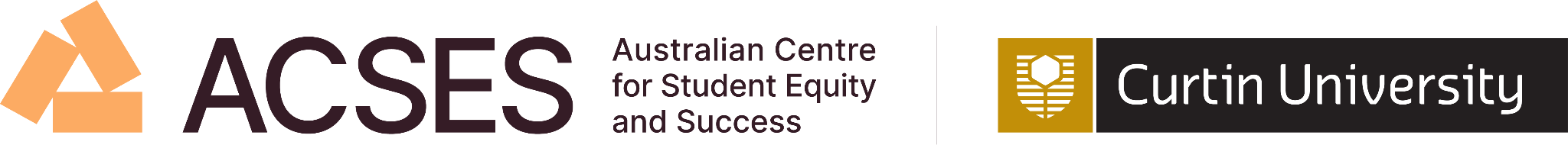 Framing concepts
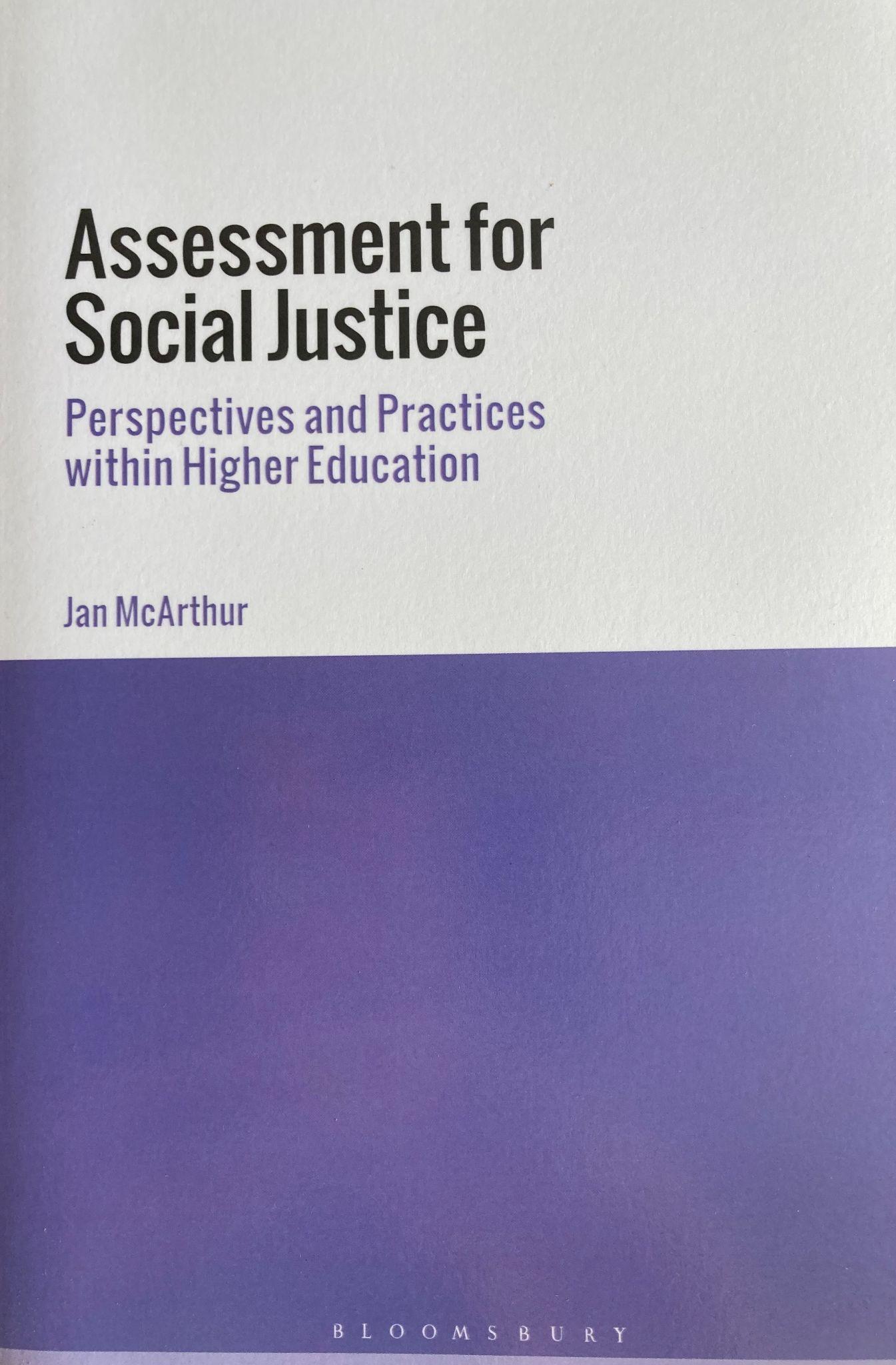 Work-integrated learning for social justice

Lived expertise

Participatory action research
Fellowship co-design workshops
Educators & students from across Australia (n=74)
Researchers, activists, advocates, lived experience / expertise

Workshop 1: Sharing experiences and solutions
Workshop 2: Placement poverty focus 
Workshop 3: Placement inclusion focus 
Workshop 4: Communicating solutions & staying in touch
Padlet example
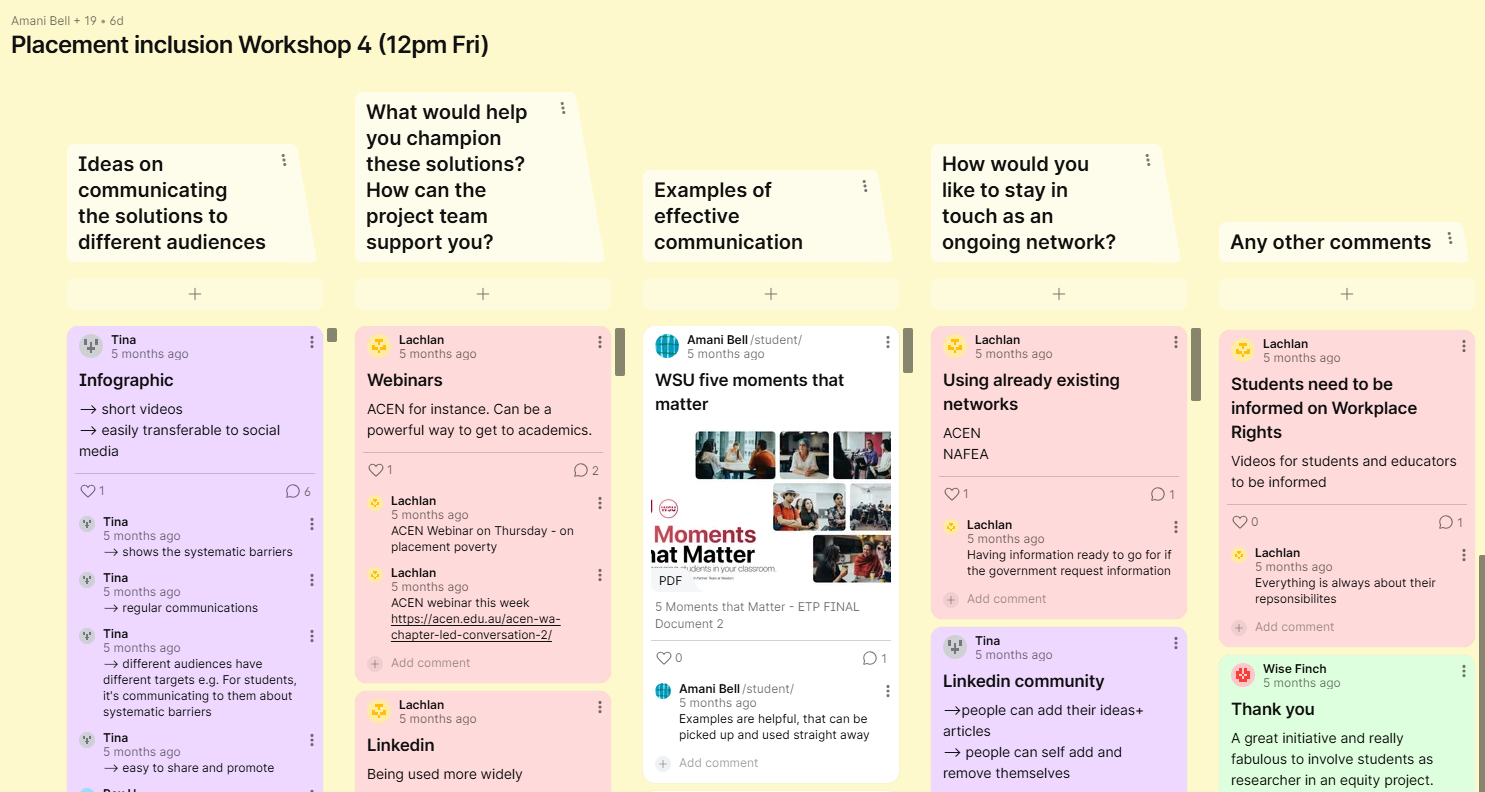 Findings
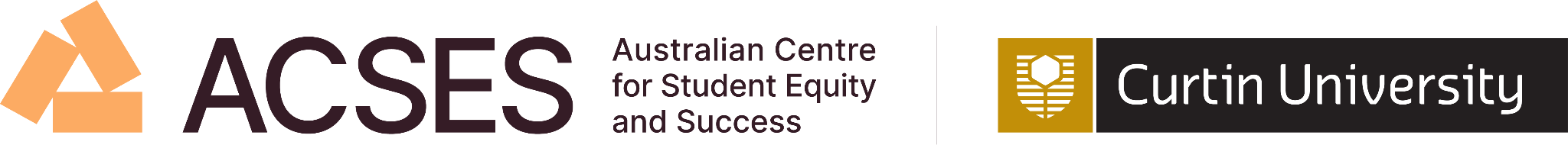 Challenges
Difficult to access placement accommodations 
Have to continually ‘prove’ disability
Lack of awareness of how to support neurodiverse students
Power dynamics
Who is responsible?
Proposed solutions for placement exclusion
Mentoring & tailored support
Advocacy
Wellbeing & support
Capacity building for educators
Curriculum design
A focus on inclusive practices
Flexible placements
Proposed solutions for disability placement exclusion
Meeting the Disability Standards for Education
What is provided for placement site staff?
Small grants for placement sites 
Advocacy about the benefits of a diverse workforce
Get out of siloes
Review inherent requirements
Part-time placement options
Professional learning for staff
Clear, easy processes for students
Follow up / feedback
Recommendations
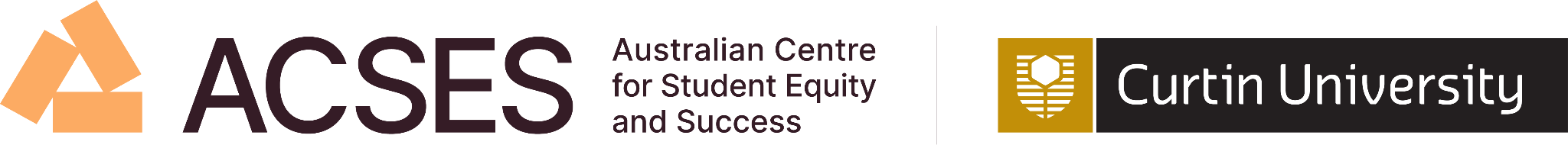 Partnership is key
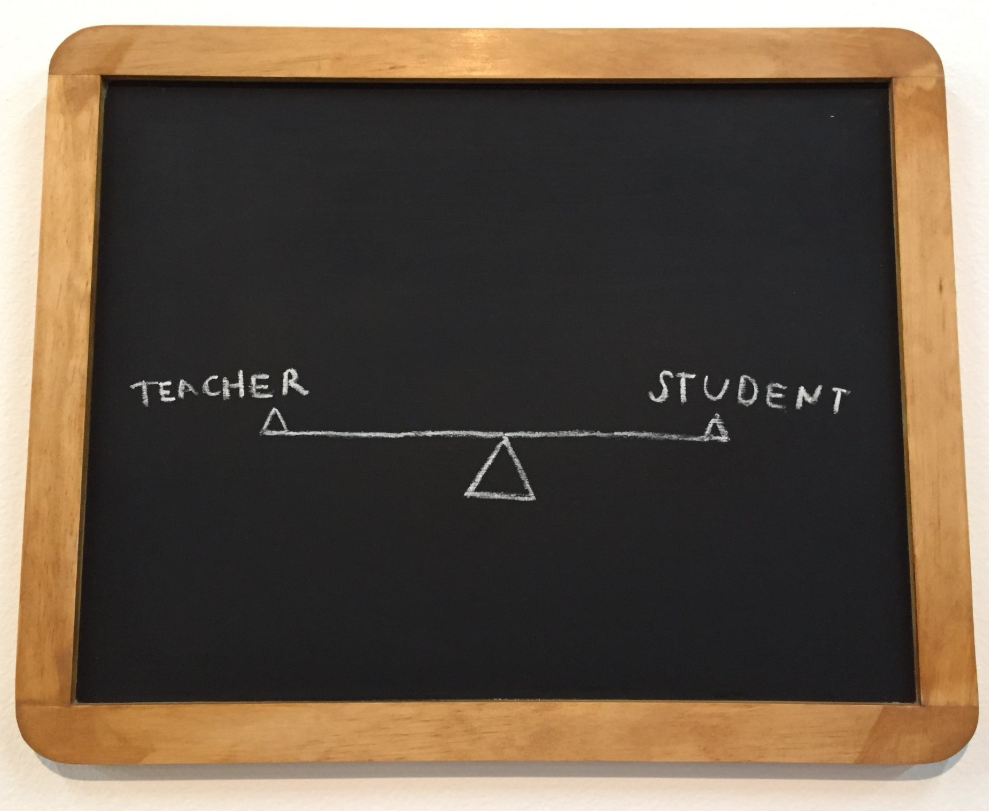 Keg de Souza
2. Flexible placement options are needed
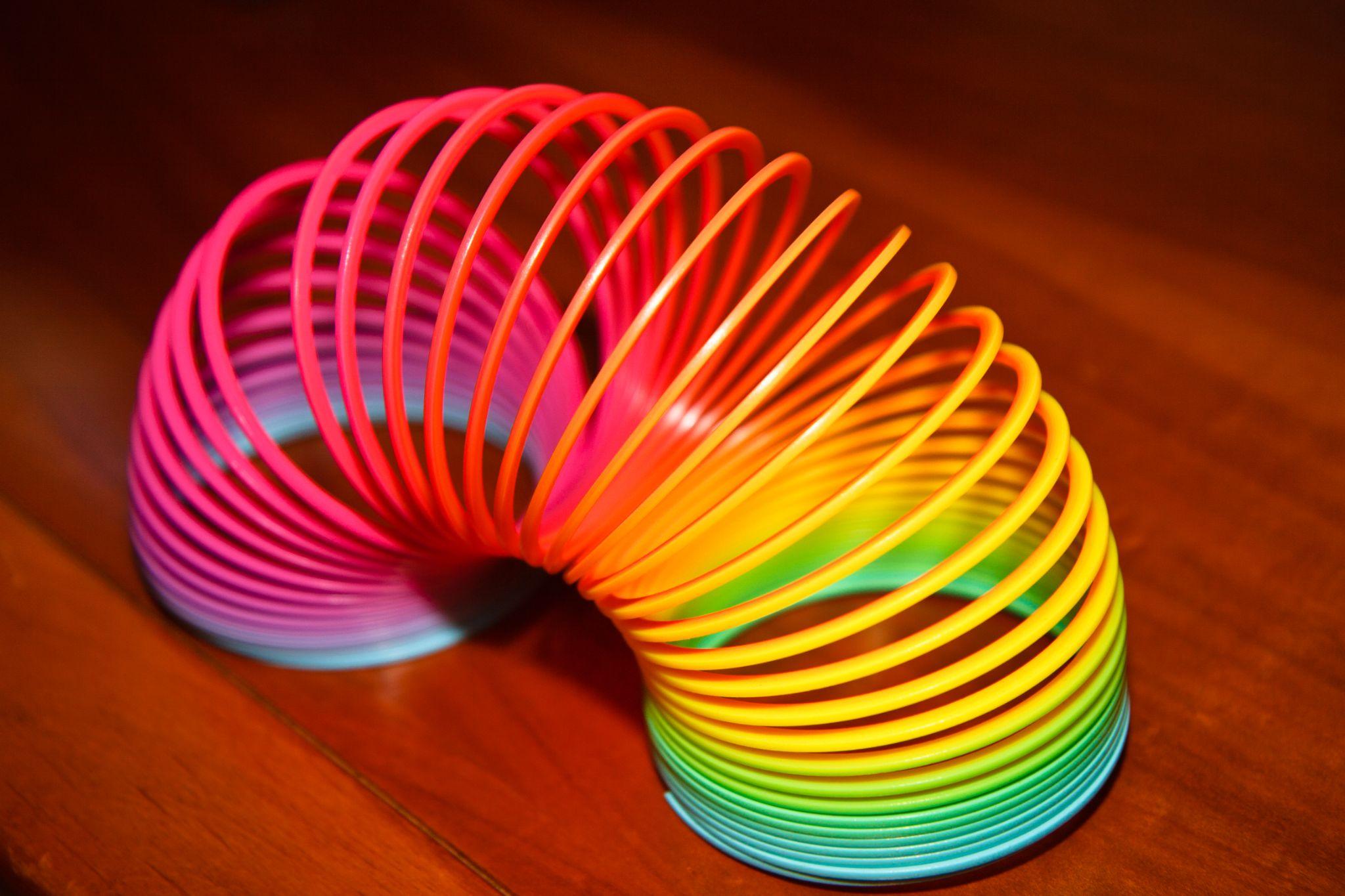 Slinky by Ryk Neethling 
(CC BY-ND 2.0)
3. Take a whole of degree approach to inclusive WIL
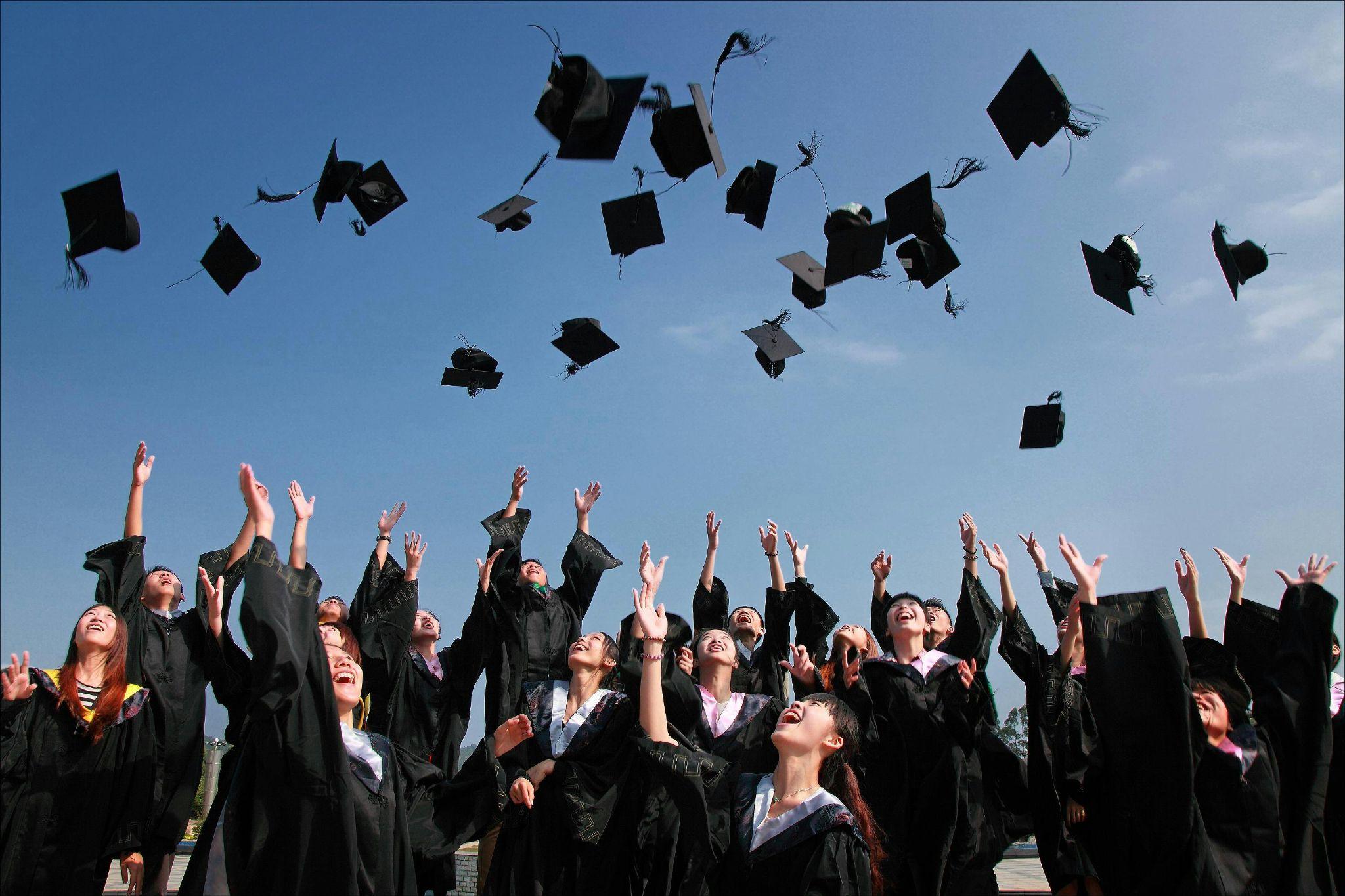 Pixabay CC0
4. WIL is an ecosystem that needs to be resourced
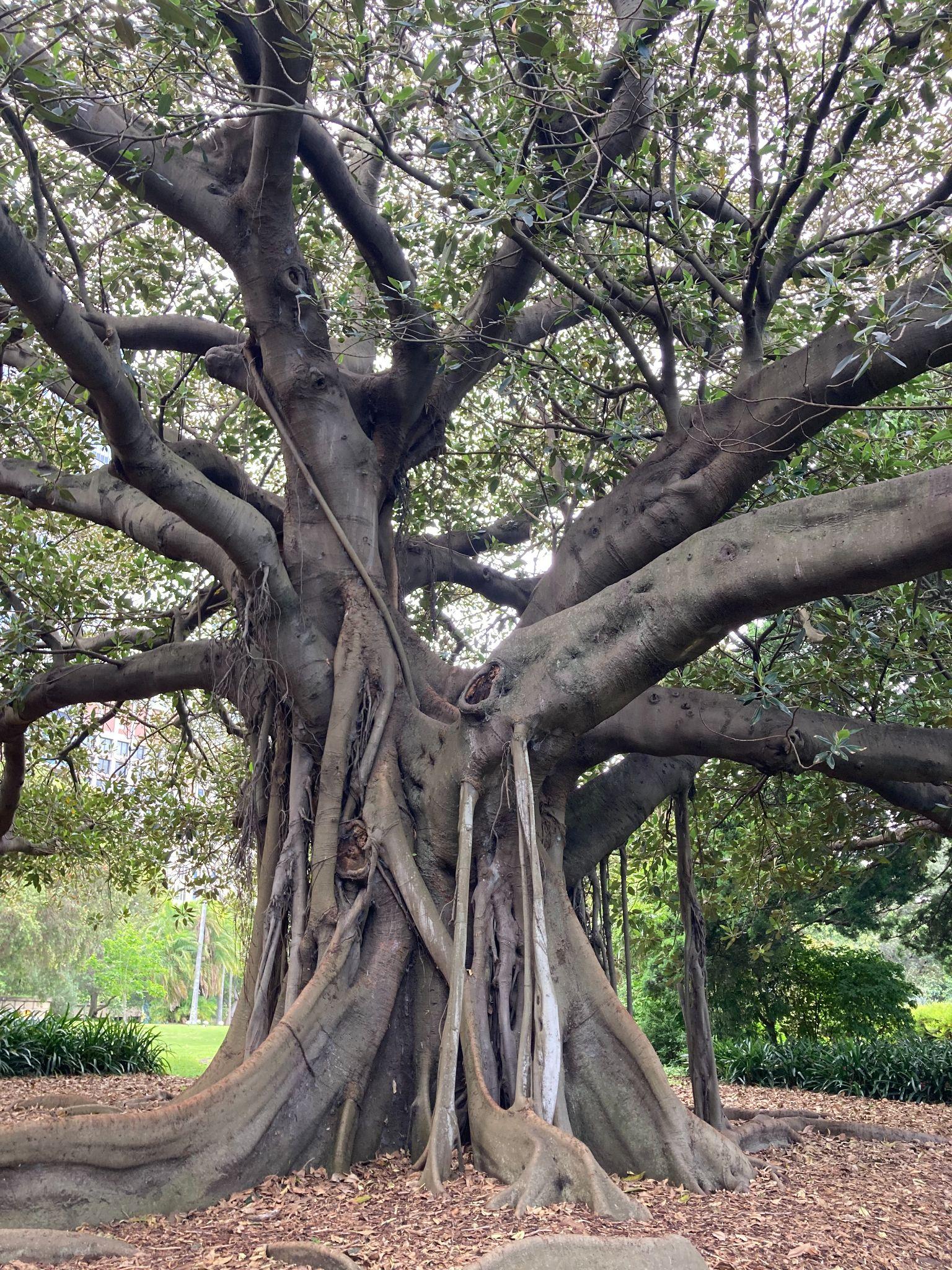 5. Join us at the WIL Equity Collective
Please join us! 
Instagram: https://www.instagram.com/wil_equity_collective/
Youtube: www.youtube.com/@WILEquityCollective
LinkedIn: https://www.linkedin.com/groups/14624138/ 
Email: amani.bell@sydney.edu.au
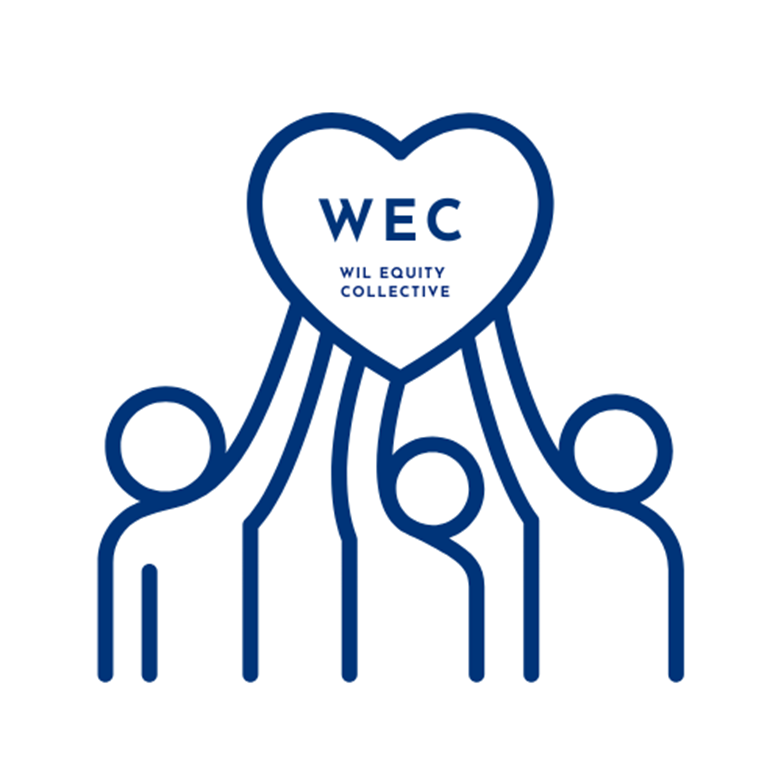 Thank you!
Expert Reference Group: Kylie Austin, Christine Morley, Tai Peseta & Isaac Wattenberg
Mentor: Cathy Stone
ACSES team
2024 ACSES Fellows
Workshop participants
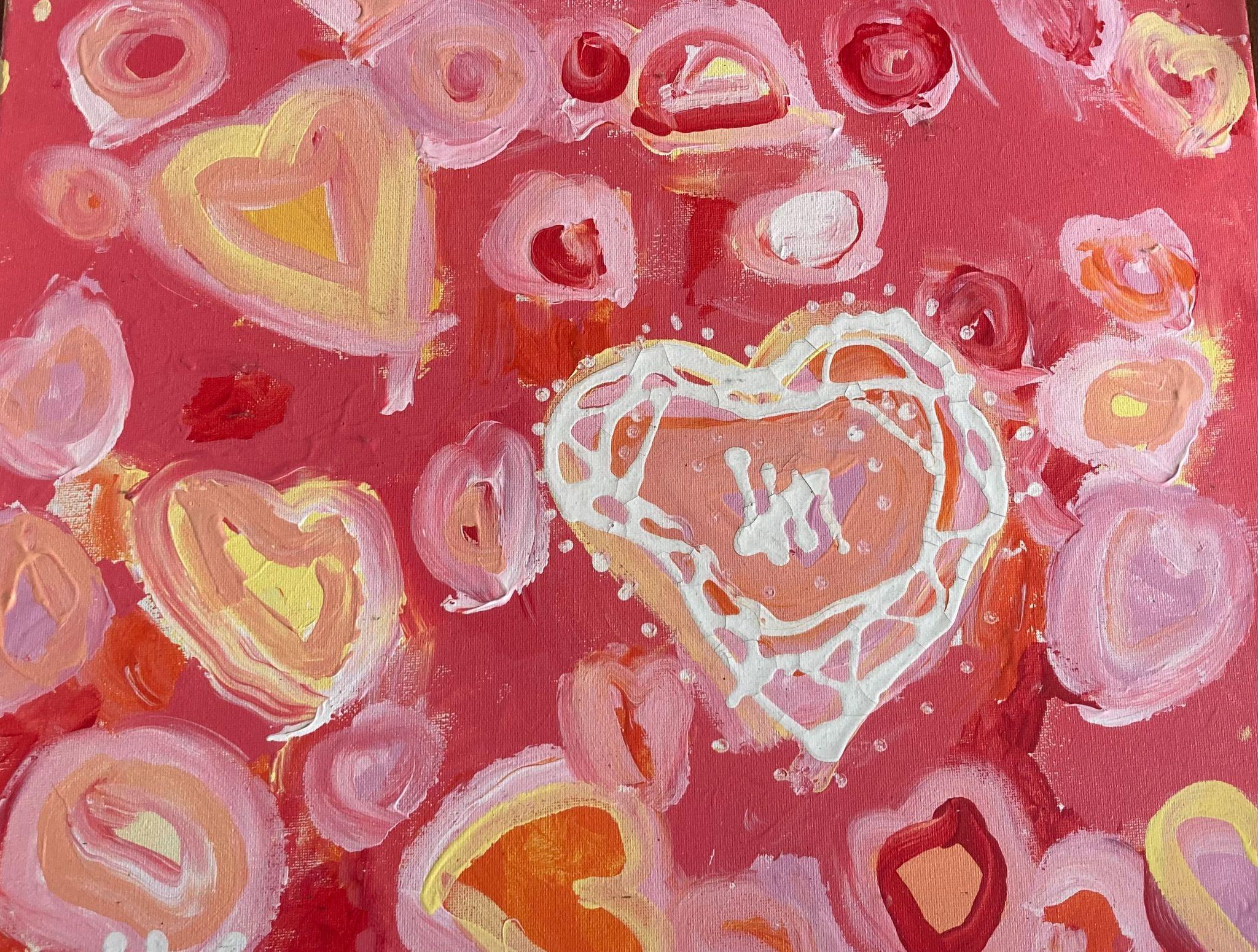 References
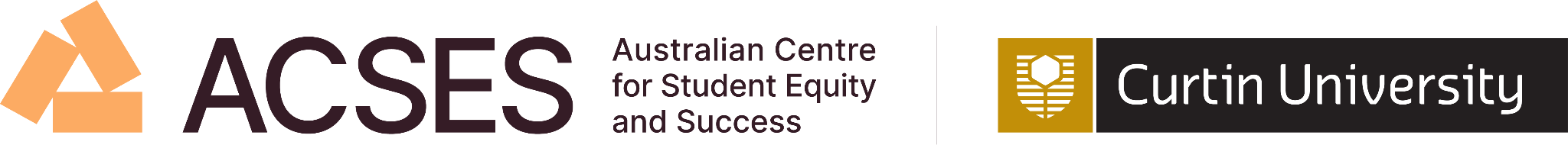 References
Clifton, S., Fortune, N., Llewellyn, G., Stancliffe, R. J., & Williamson, P. (2020). Lived Expertise and the Development of a Framework for Tracking the Social Determinants, Health, and Wellbeing of Australians with Disability. Scandinavian Journal of Disability Research, 22(1).
cyda Children and Young People with Disability Australia (2022). LivedX Series: What Young People Said, Tertiary Education and Learning. https://cyda.org.au/wp-content/uploads/2023/08/1.-Tertiary-Education-and-Learning.pdf
Dollinger, M., Finneran, R., & Ajjawi, R. (2023). Exploring the experiences of students with disabilities in work-integrated learning. Journal of Higher Education Policy and Management, 45(1), 3-18.
Eckstein, D. (2020). “Nothing inevitable about exclusion”: Careers support for students with disability. National Centre for Student Equity in Higher Education snapshot. https://issuu.com/ncsehe/docs/davideckstein-issuu-final
Herbert R., & White-Wall, N. (2024). Ditching Disability Disclosures: Interventions to improve inclusion in Internships. Poster at ACEN conference. https://www.monash.edu/__data/assets/pdf_file/0020/3790010/Group-1_Rosemary-Herbert_2024-ACEN-poster.pdf
Jackson, D., Dean, B. A., & Eady, M. (2023). Equity and inclusion in work-integrated learning: participation and outcomes for diverse student groups. Educational Review, 1-22.
Lawlis, T., Mawer, T., Andrew, L., & Bevitt, T. (2024). Challenges to delivering university health-based work-integrated learning to students with a disability: a scoping review. Higher Education Research & Development, 43(1), 149-165.
Lowe, K., Barajas, J., & Coren, C. (2023). “It's annoying, confusing, and it's irritating”: Lived expertise for epistemic justice and understanding inequitable accessibility. Journal of Transport Geography, 106, 103504.
McArthur, J. (2018). Assessment for social justice: Perspectives and practices within higher education. Bloomsbury.
Universities Australia. (2019). Work Integrated Learning in Universities. Final Report. https://internationaleducation.gov.au/International-network/Australia/InternationalStrategy/EGIProjects/Documents/WIL%20in%20universities%20-%20final%20report%20April%202019.pdf